باحلــى يوسف
المؤهلات التعليمية
خبـرات العمـل
الإنجـازات
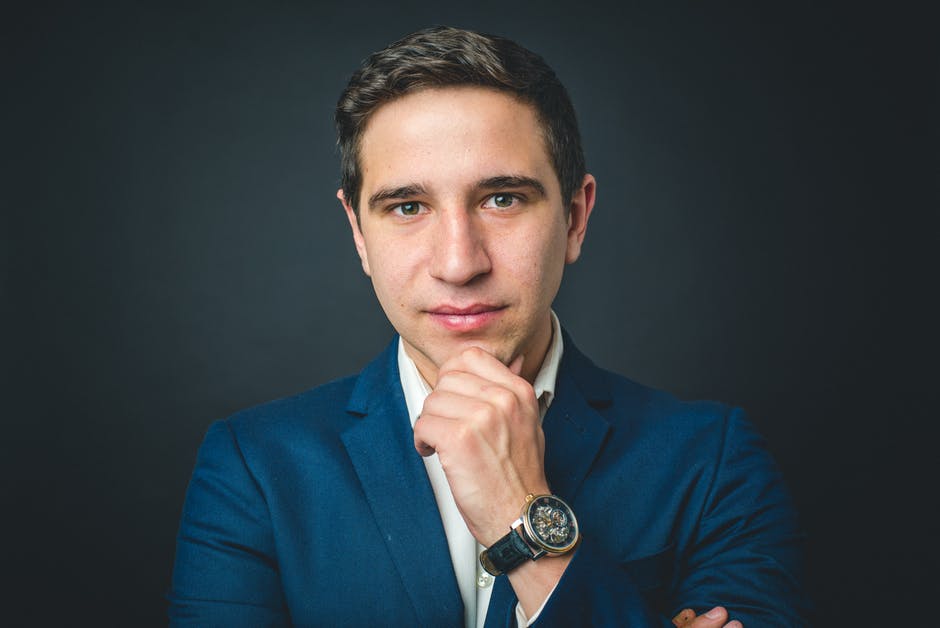 معلم في مادة ...
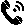 +2126-00-00-00-00
مهتم بمجال الجرافيك وتصميم واجهات المواقع وكذلك التصوير, وفي تطور مستمر بفضل الله. قررت إنشاء هذا الموقع ليكون موقع لمساعدة كل من لم يتمكن بإنشاء سيرة ذاتية بمفرده.
Bahla.works@gmail.com
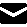 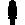 28 سنة, أعزب
السعودية ,جدة
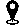 المعلومات الشخصية
2020 – 2019
2020 – 2019
2020 – 2019
إسم المدرسة
تخصص : وصف بعض المهام التي كنت تنجزها في المنصب الموكل لك (نص وهمي)
أيضا النتائج التي حققتها.
أيضا النتائج التي حققتها.
إسم المدرسة
تخصص : وصف بعض المهام التي كنت تنجزها في المنصب الموكل لك (نص وهمي)
أيضا النتائج التي حققتها.
أيضا النتائج التي حققتها.
إسم المدرسة
تخصص : وصف بعض المهام التي كنت تنجزها في المنصب الموكل لك (نص وهمي)
أيضا النتائج التي حققتها.
أيضا النتائج التي حققتها.
اللغـات
العربيـة : المستوى
الإنجليزيـة : المستوى
الفرنسيـة : المستوى
المهارات
مهـارة,,,,,,,
مهـارة,,,,,,
مهـارة ,,,,, 
مهـارة ,,,,,,
مهـارة ,,,,,,
مهـارة,,,,,,
مهـارة,,,,,,,
مهـارة,,,,,,
2020 – 2019
2020 – 2019
2020 – 2019
إسم الكلية أو المدرسة العليا أو المعهد, قم بتغيير هذا النص
الدبلوم المحصل عليه وكذلك التخصص: قم بتغيير هذا النص بمعلوماتك الصحيحة
إسم الكلية أو المدرسة العليا أو المعهد, قم بتغيير هذا النص
الدبلوم المحصل عليه وكذلك التخصص: قم بتغيير هذا النص بمعلوماتك الصحيحة
إسم الكلية أو المدرسة العليا أو المعهد, قم بتغيير هذا النص
الدبلوم المحصل عليه وكذلك التخصص: قم بتغيير هذا النص بمعلوماتك الصحيحة
الإهتمامـات والهوايـات
القـراءة
الرياضـة
السفــر
الأنـتـرنـت
25-11-2018
مشروع ,,,,,,, : ,,,,,,,,,,,,,,,,,,,,,,,,,,,,,,,,,,,,,,,,,,,,,,,,,,,,,,,,,,,,,,,,,,,,,,,,,,,,,,,,,,,,,,,,,,,,,,,,,,,,,,,,,,
[Speaker Notes: جميع الحقوق محفوظة لموقع 
www.BestFreeCv.Com]
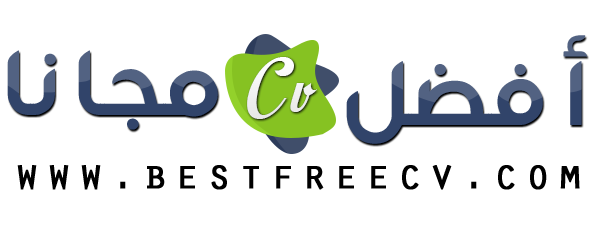